Figure 1. Brand Evaluations (Study 1)
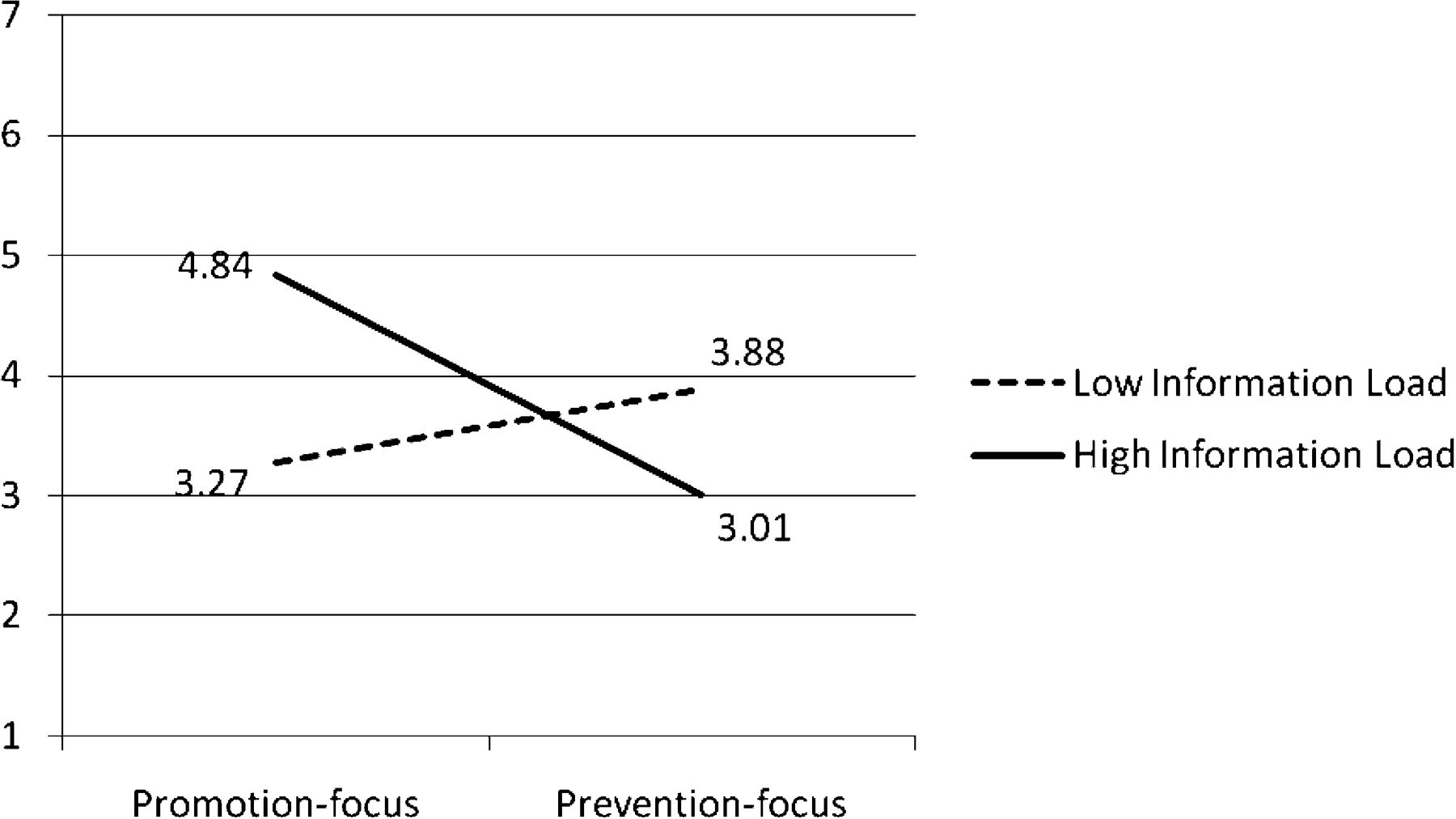 J Consum Res, Volume 39, Issue 1, 1 June 2012, Pages 93–110, https://doi.org/10.1086/661935
The content of this slide may be subject to copyright: please see the slide notes for details.
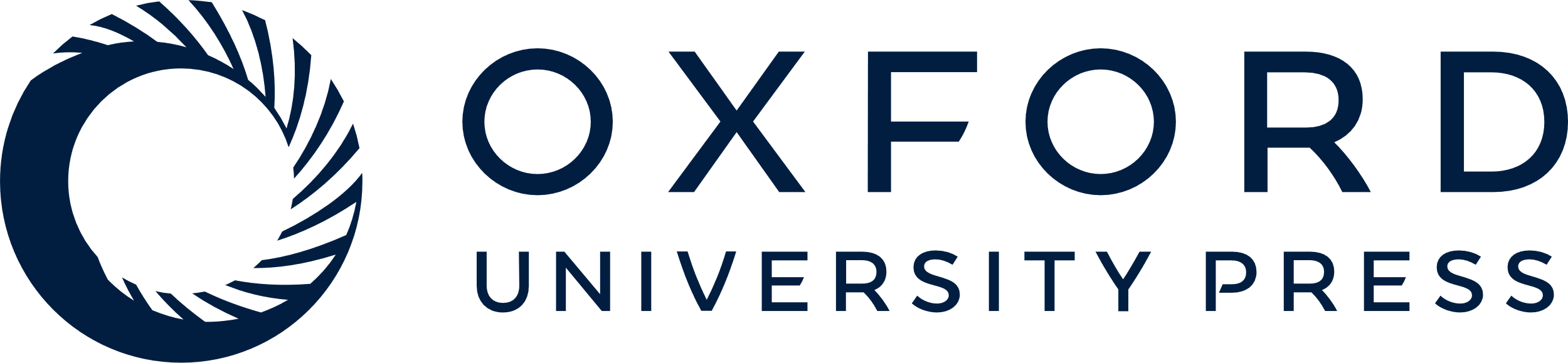 [Speaker Notes: Figure 1. Brand Evaluations (Study 1)


Unless provided in the caption above, the following copyright applies to the content of this slide: © 2011 by JOURNAL OF CONSUMER RESEARCH, Inc.]
Figure 2. Brand Evaluations (Study 2)
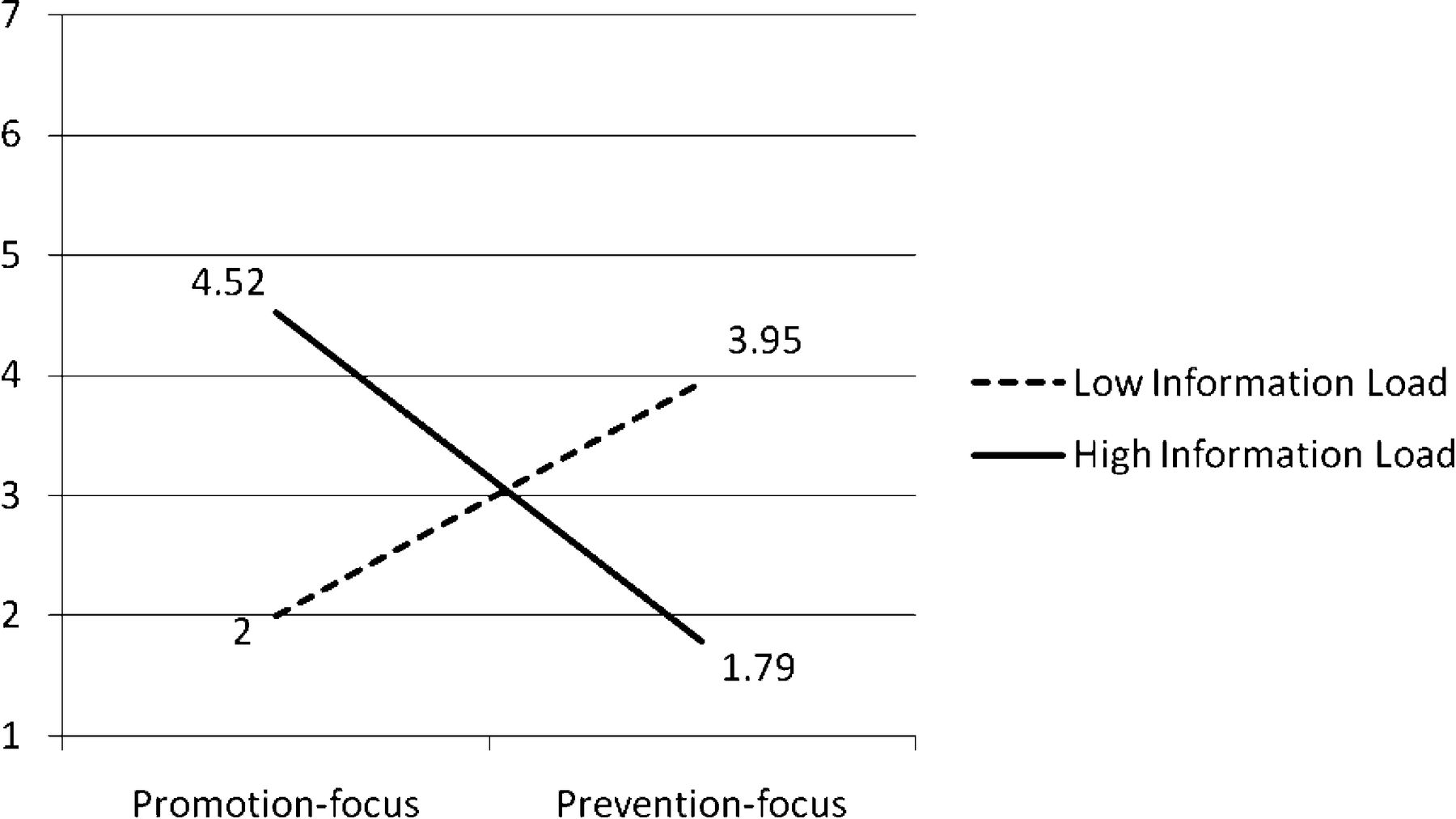 J Consum Res, Volume 39, Issue 1, 1 June 2012, Pages 93–110, https://doi.org/10.1086/661935
The content of this slide may be subject to copyright: please see the slide notes for details.
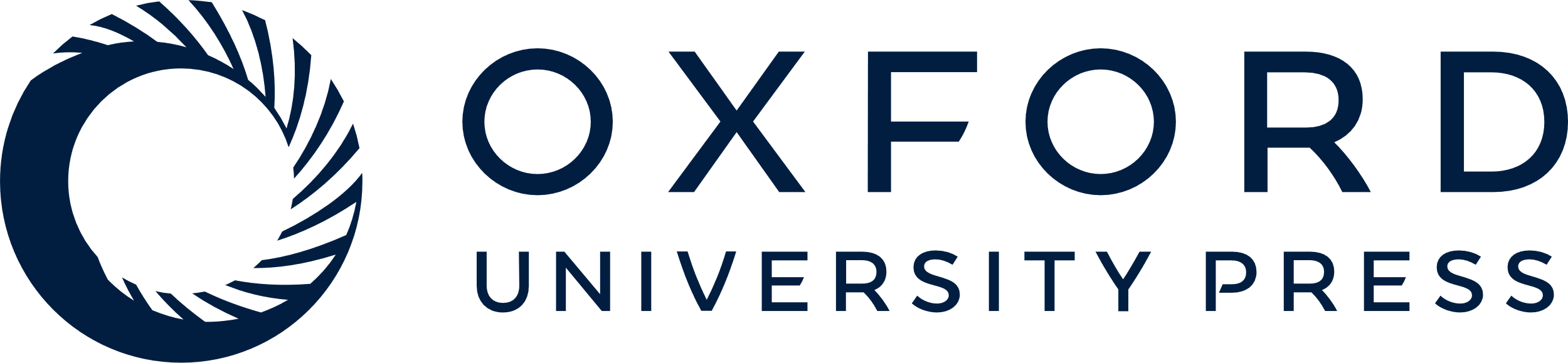 [Speaker Notes: Figure 2. Brand Evaluations (Study 2)


Unless provided in the caption above, the following copyright applies to the content of this slide: © 2011 by JOURNAL OF CONSUMER RESEARCH, Inc.]
Figure 3. Brand Evaluations (Study 3)
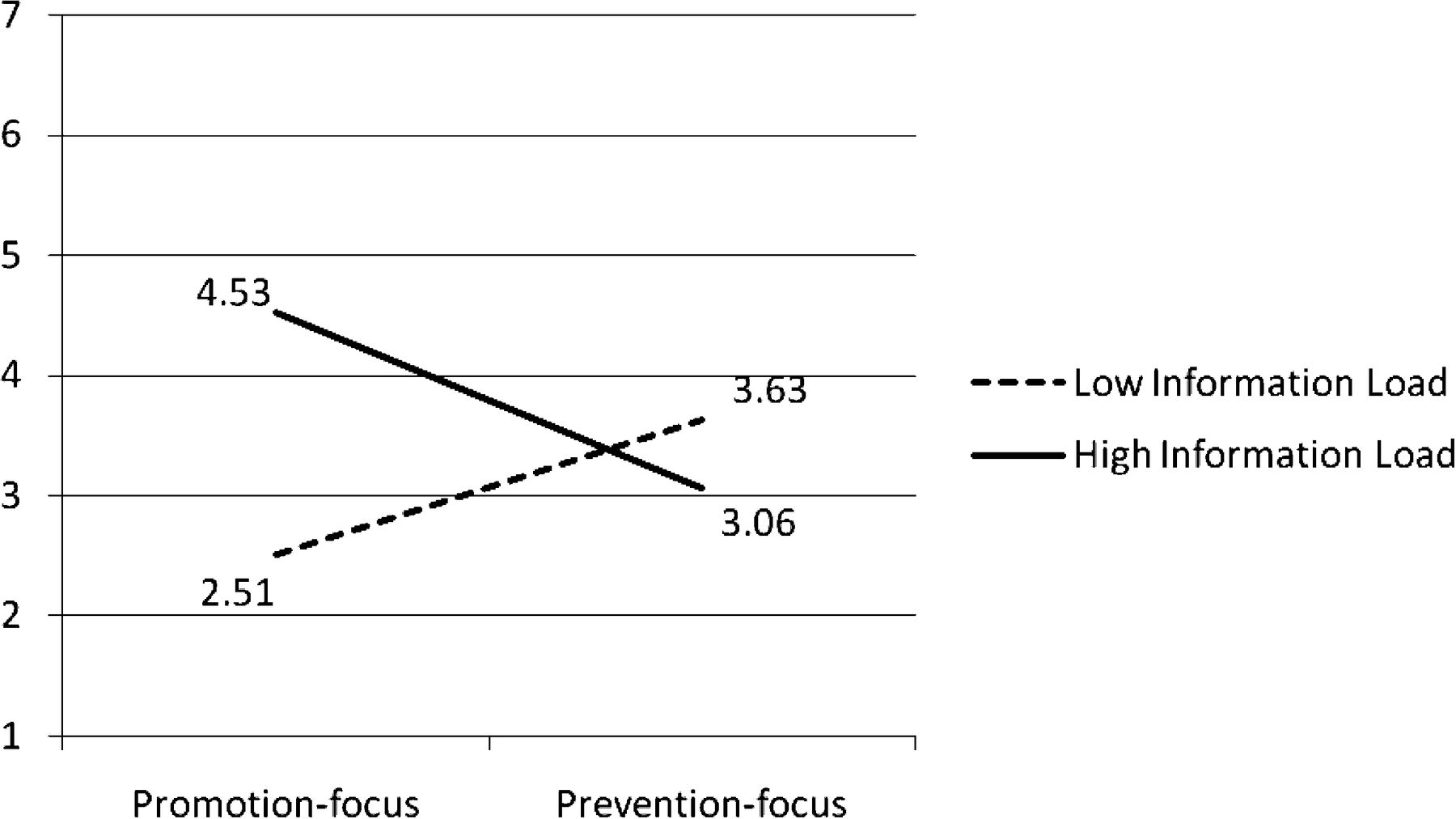 J Consum Res, Volume 39, Issue 1, 1 June 2012, Pages 93–110, https://doi.org/10.1086/661935
The content of this slide may be subject to copyright: please see the slide notes for details.
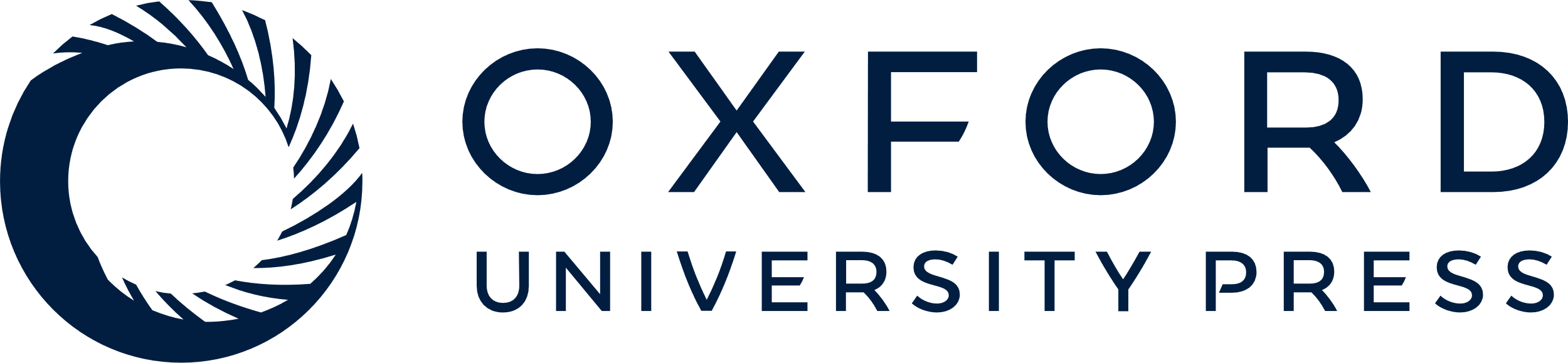 [Speaker Notes: Figure 3. Brand Evaluations (Study 3)


Unless provided in the caption above, the following copyright applies to the content of this slide: © 2011 by JOURNAL OF CONSUMER RESEARCH, Inc.]
Figure 4. Brand Evaluations (Study 4)
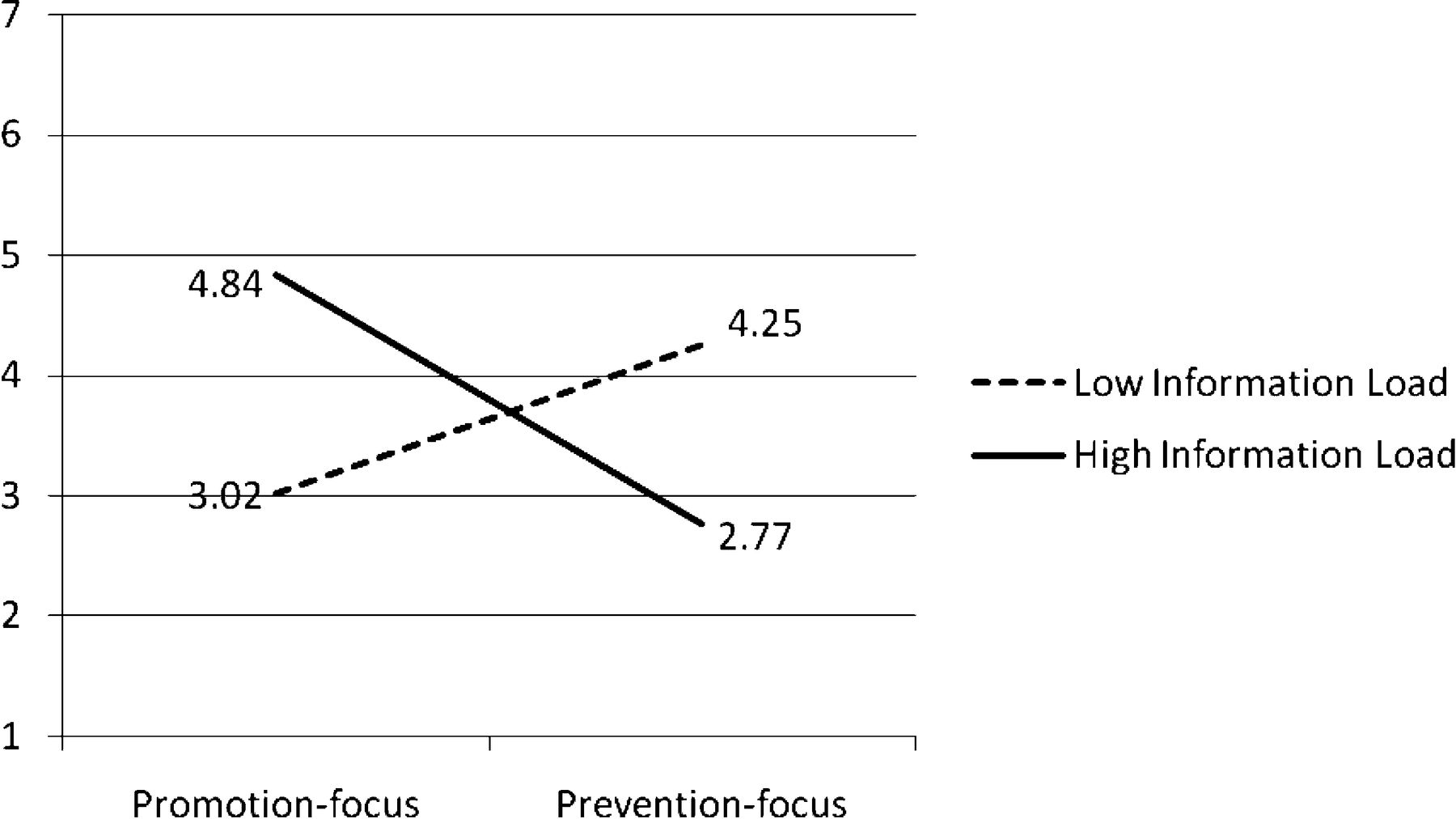 J Consum Res, Volume 39, Issue 1, 1 June 2012, Pages 93–110, https://doi.org/10.1086/661935
The content of this slide may be subject to copyright: please see the slide notes for details.
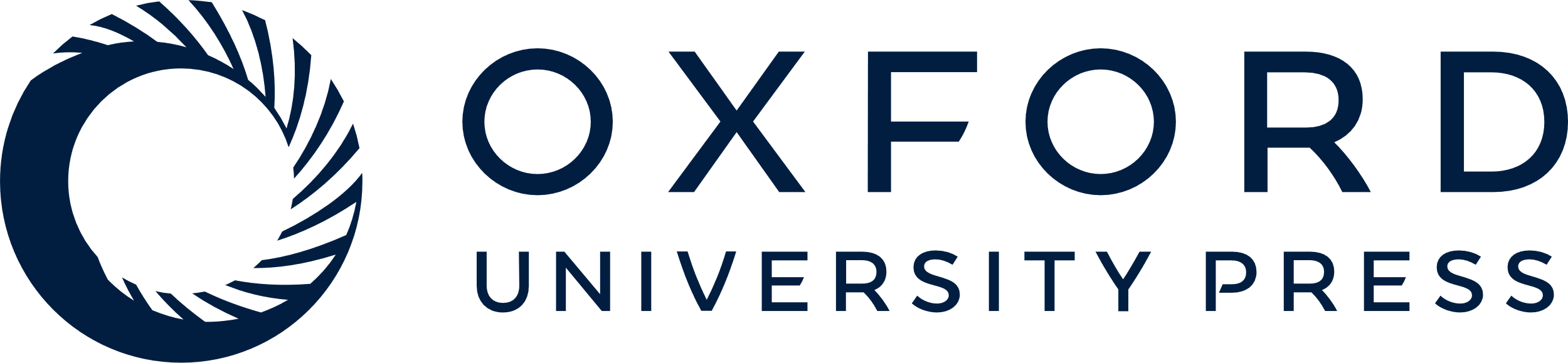 [Speaker Notes: Figure 4. Brand Evaluations (Study 4)


Unless provided in the caption above, the following copyright applies to the content of this slide: © 2011 by JOURNAL OF CONSUMER RESEARCH, Inc.]